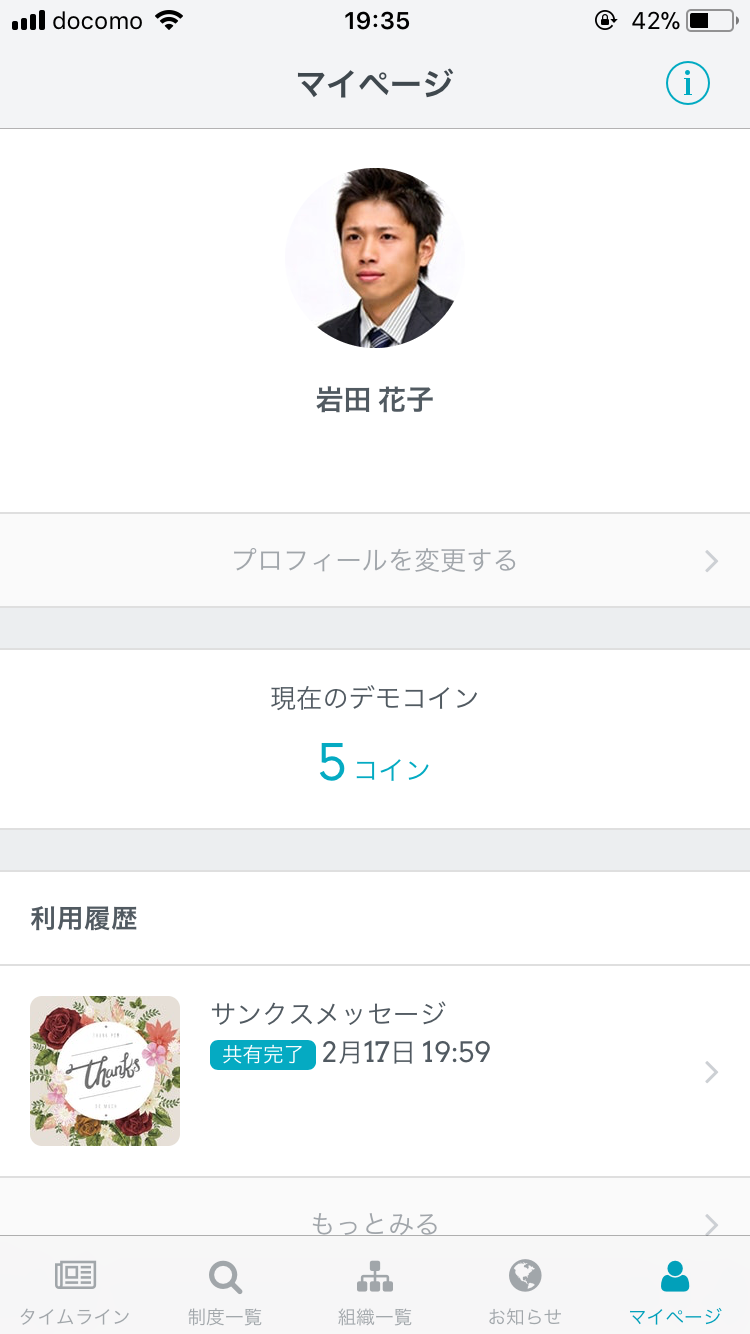 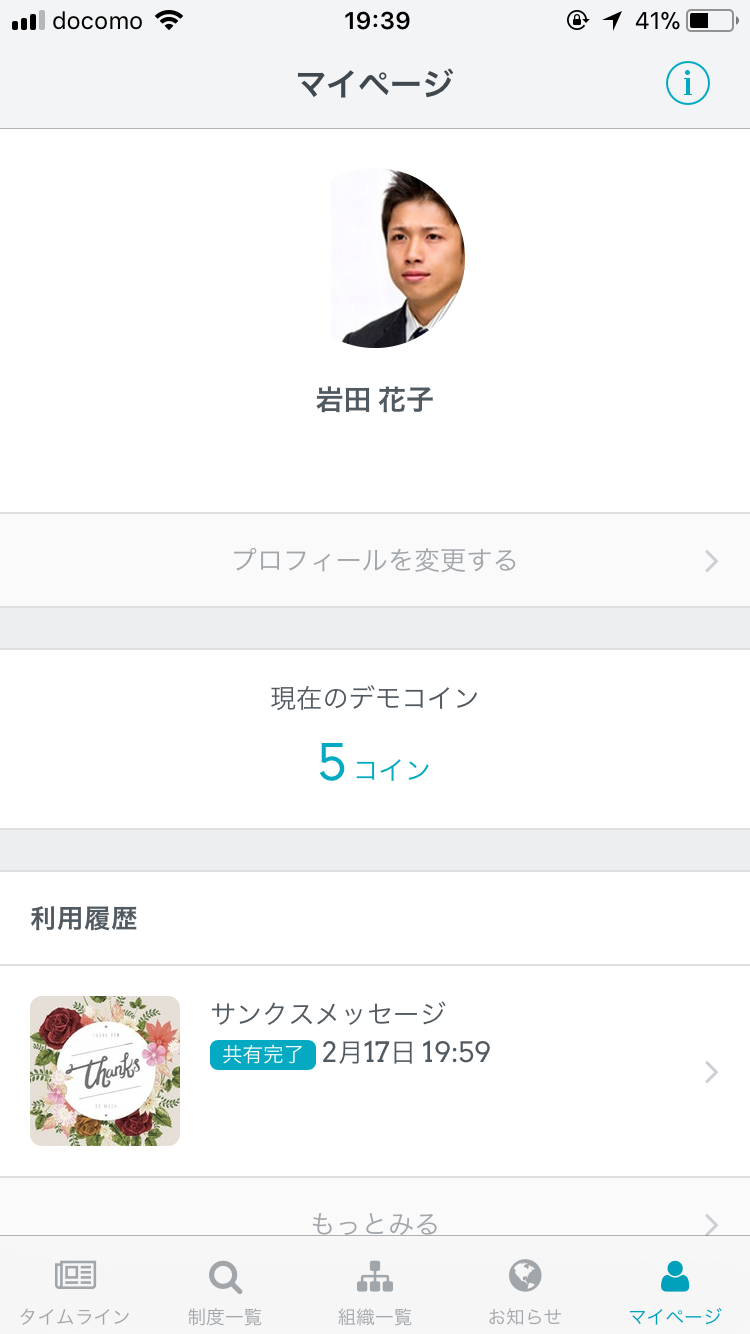 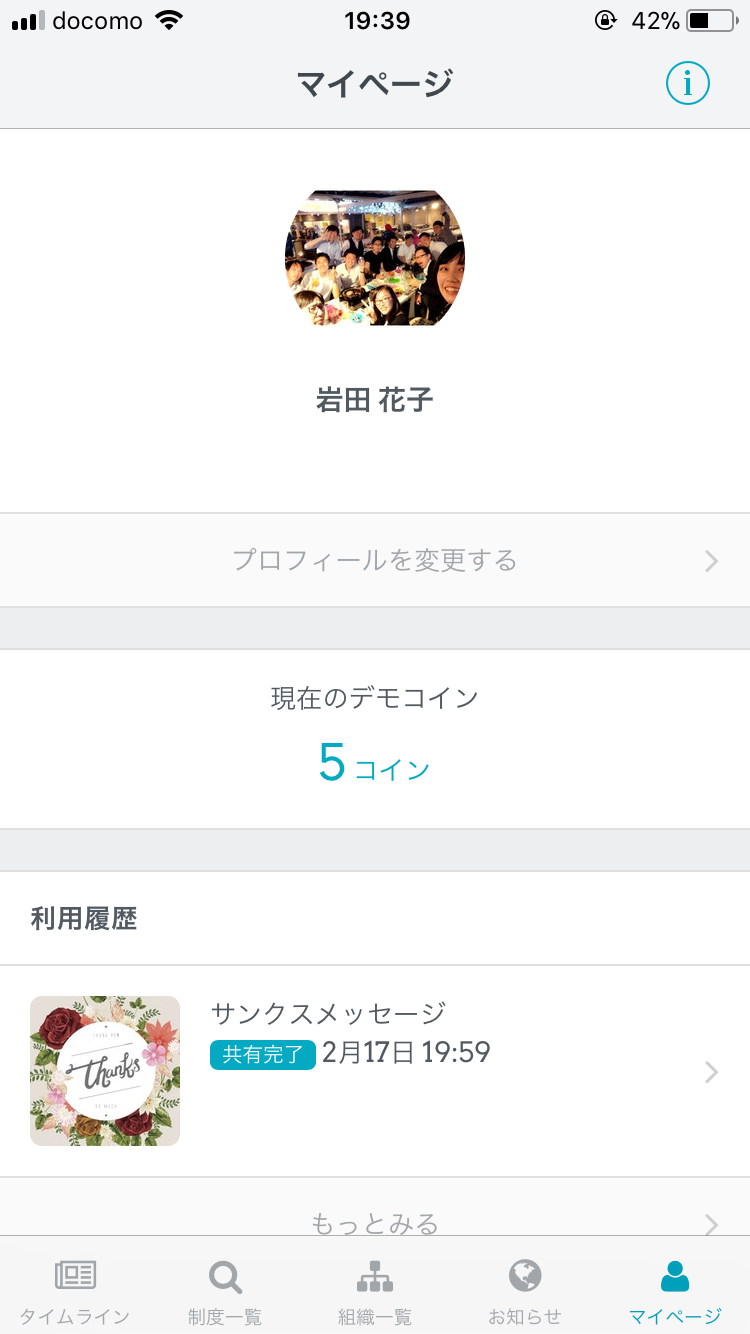 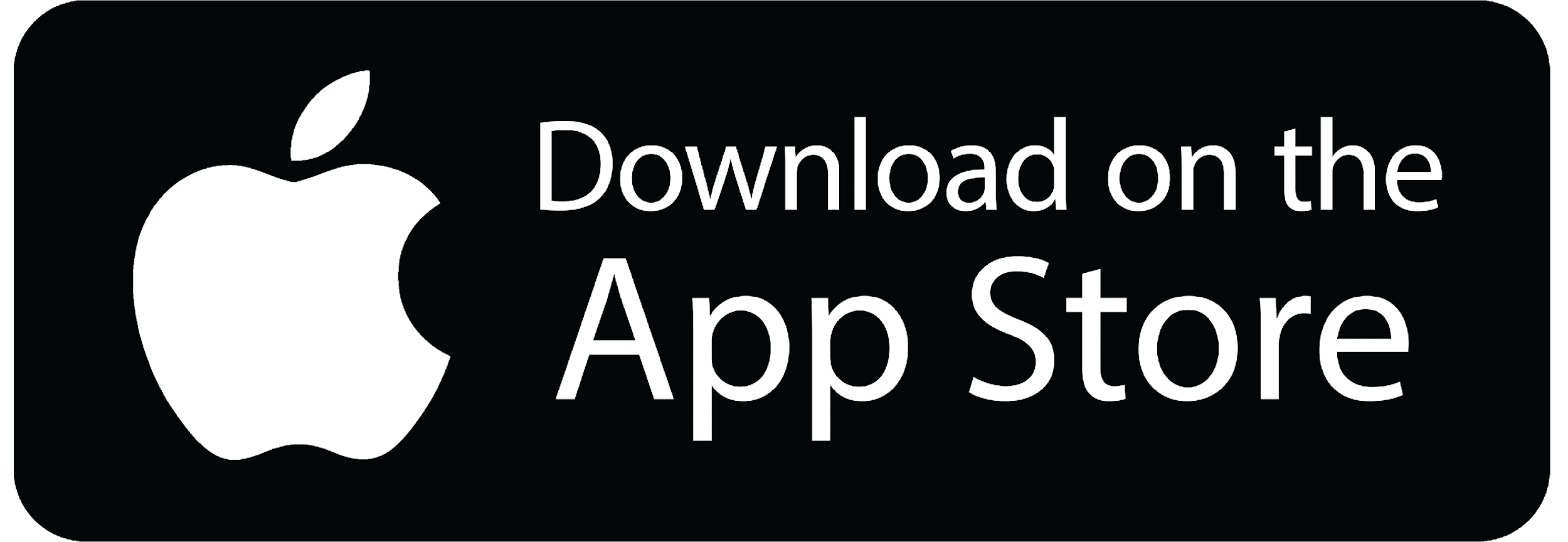 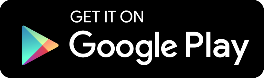 登録の手順（TUNAG IDによる登録）
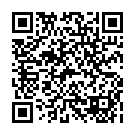 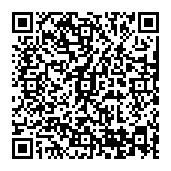 TUNAG ID・初期パスワードで初回ログインを行い、
初期パスワードをご自身のオリジナルパスワードに変更します
アプリを
ダウンロードします
顔写真を登録して利用スタート
◎ 理想的な写真
ID 　：tunagXXXX-xxxx
　
Pass：XXXXxxxx
企業ID
※弊社指定
固定
従業員番号など
社名など
生年月日など
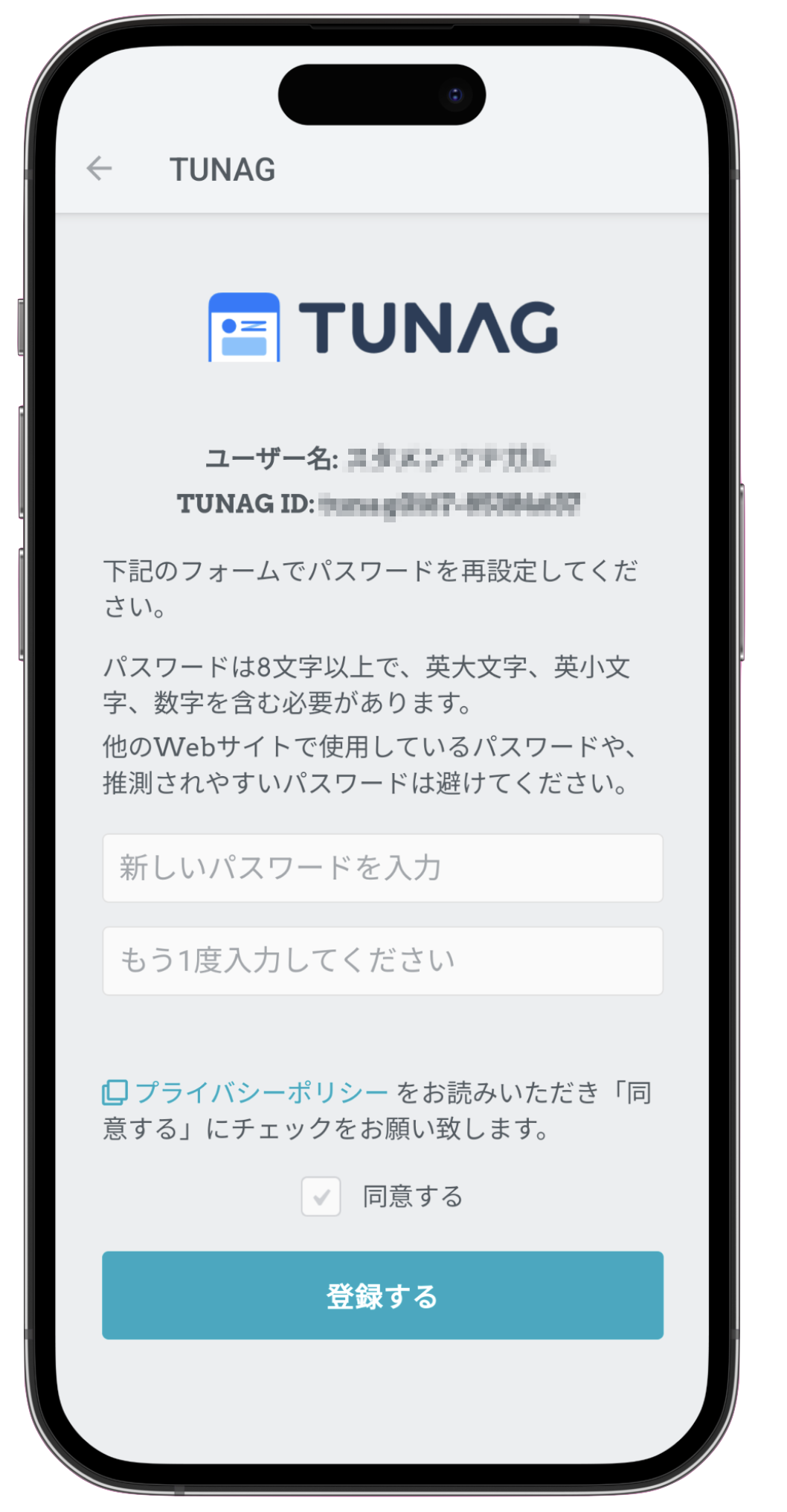 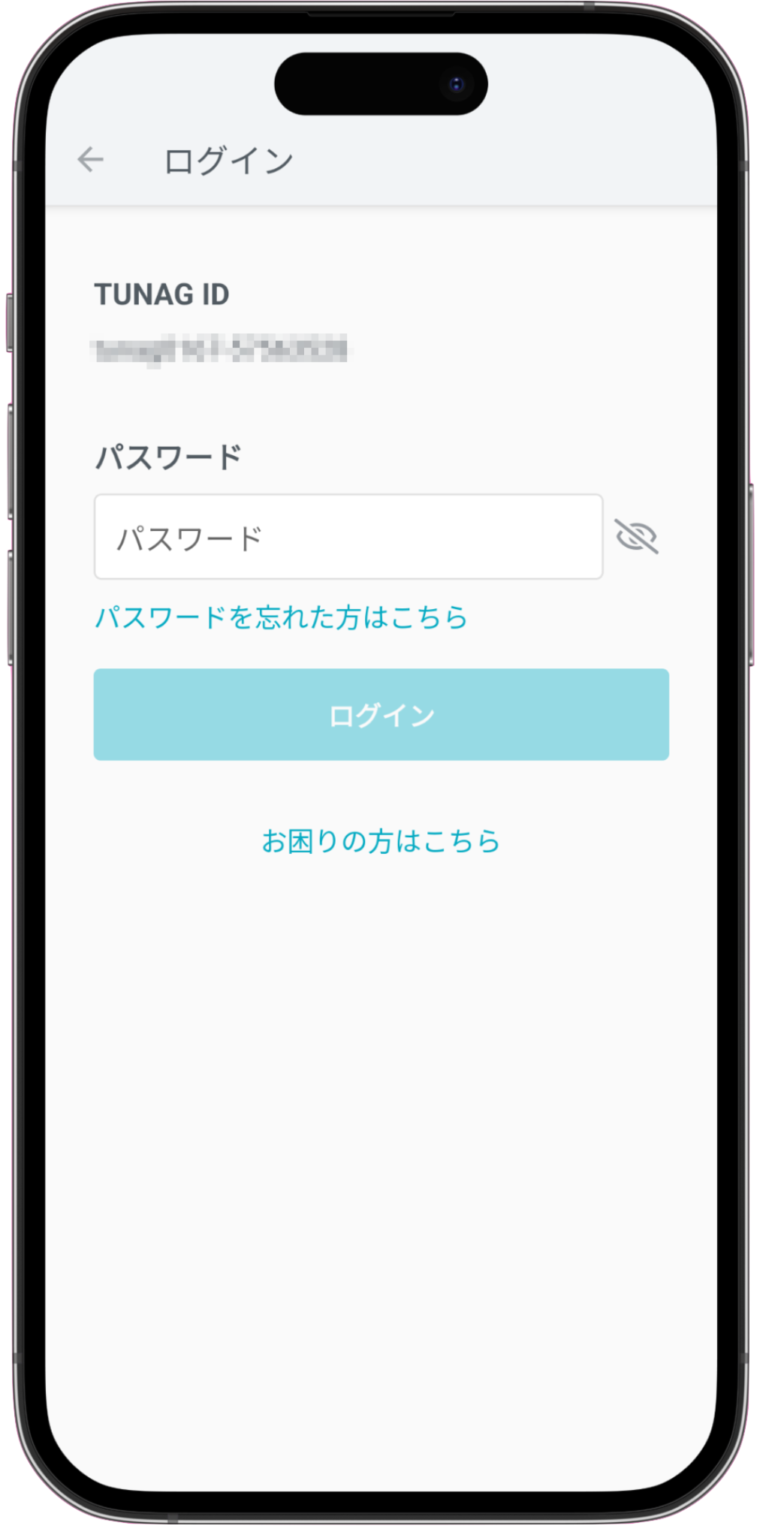 顔がはっきりわかります。
スマートフォンの場合、上のQRコードを読み込むか、各アプリストアから「TUNAG」と検索ください
PCの場合、Webブラウザ（Google Chrome等）から「TUNAG ログイン」と検索ください
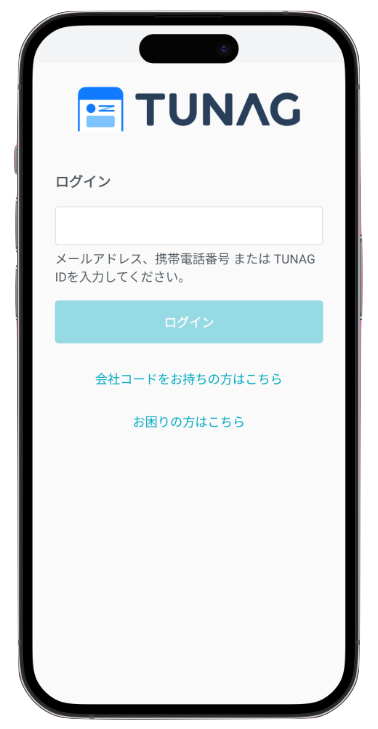 × NGな写真
顔がはっきりと分からない写真
人が多く自分を認識できない写真
は推奨できません。
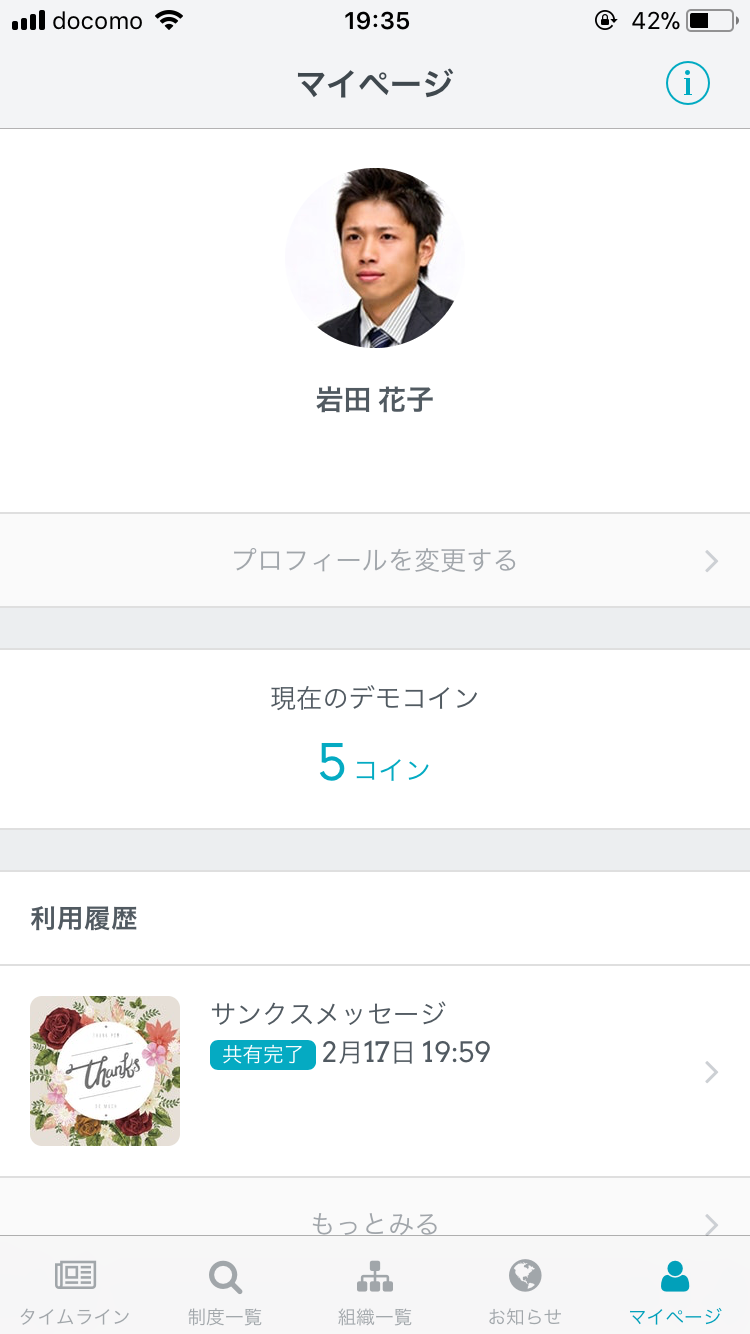 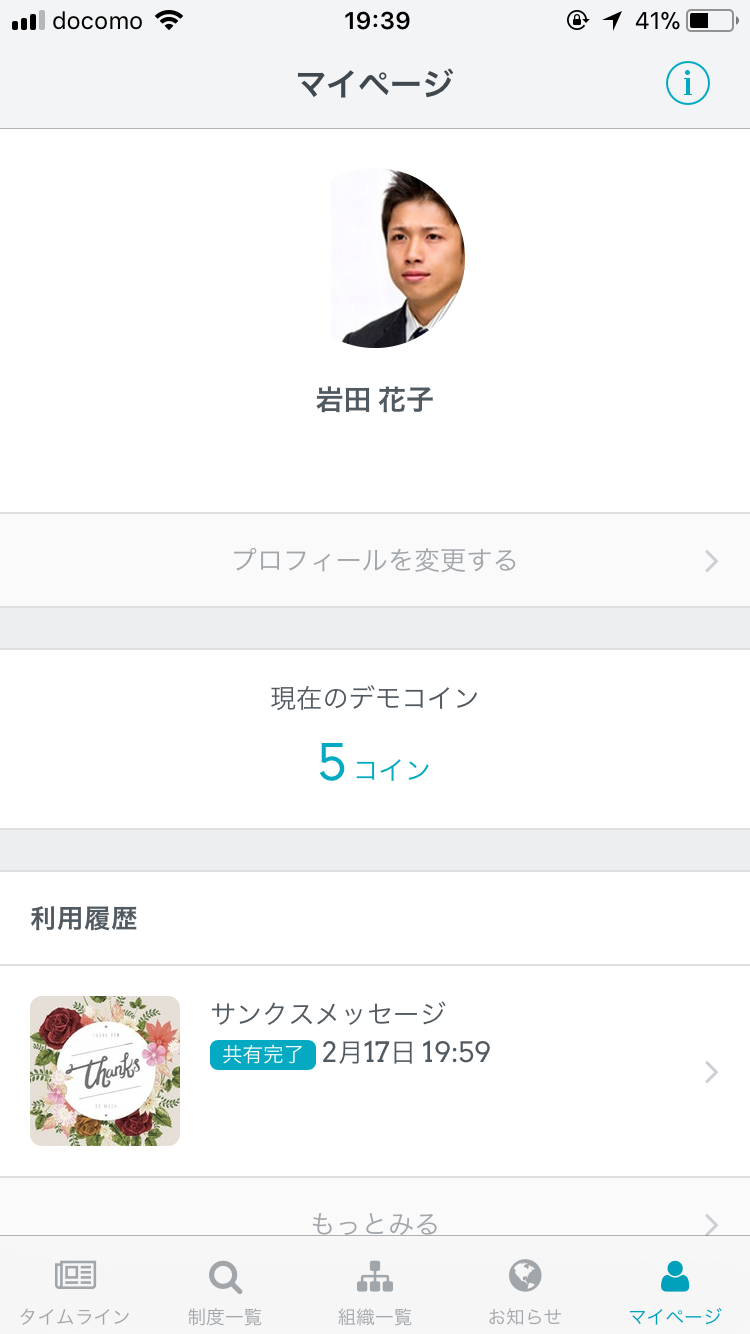 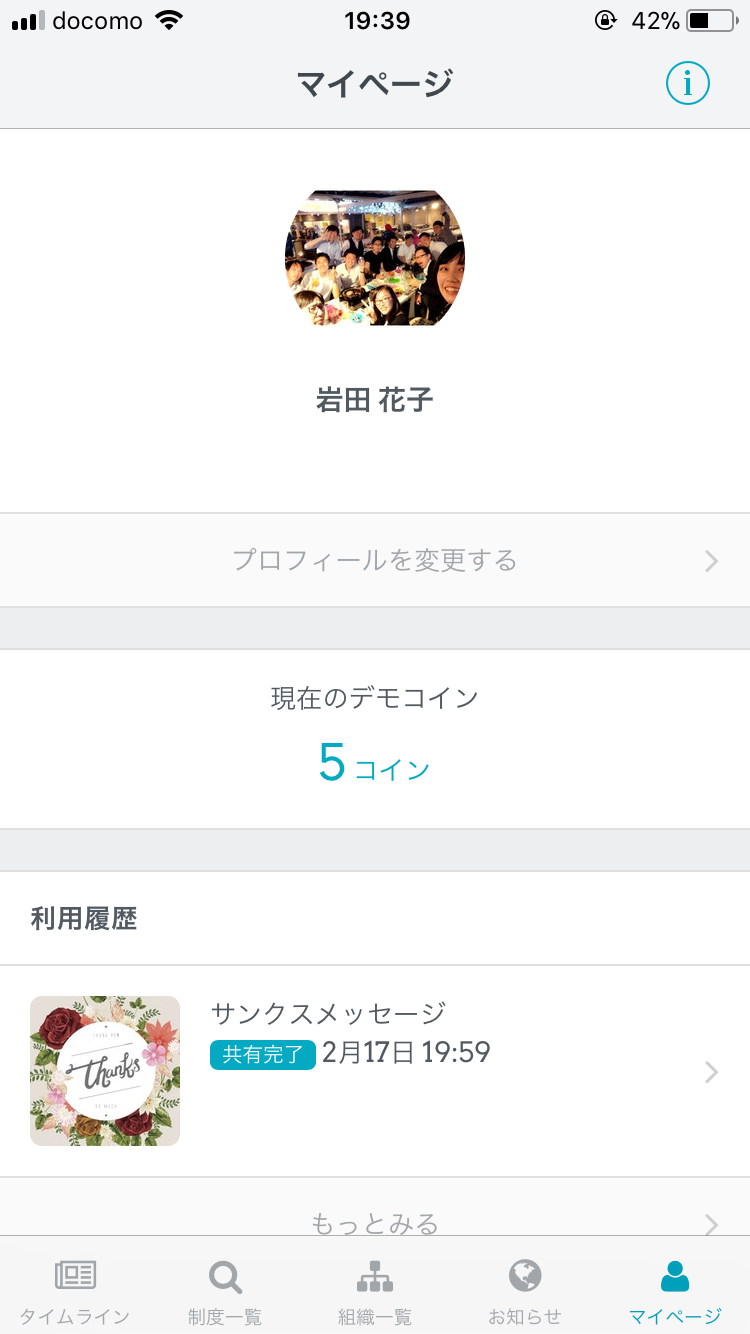 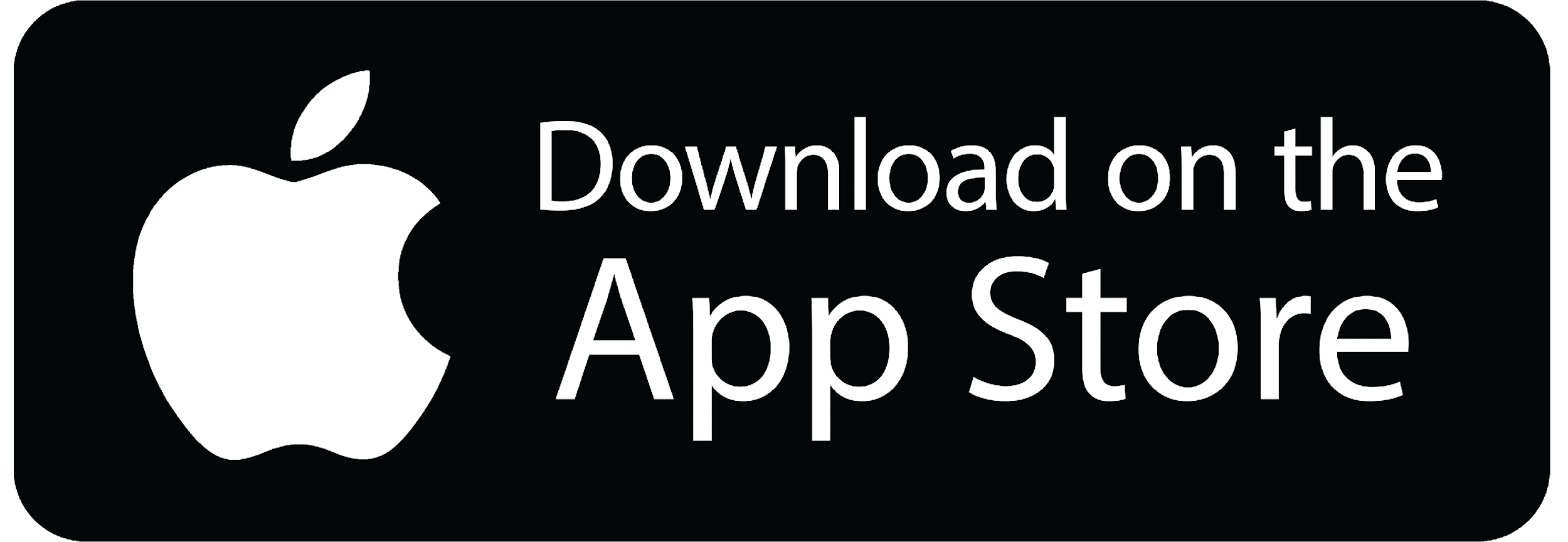 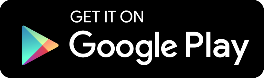 登録の手順（メールアドレスによる登録）
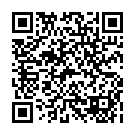 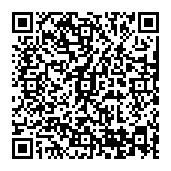 招待メールを
確認します
ご自身のパスワードを
設定します
アプリをダウンロードして
ログインします
顔写真を登録して利用スタート
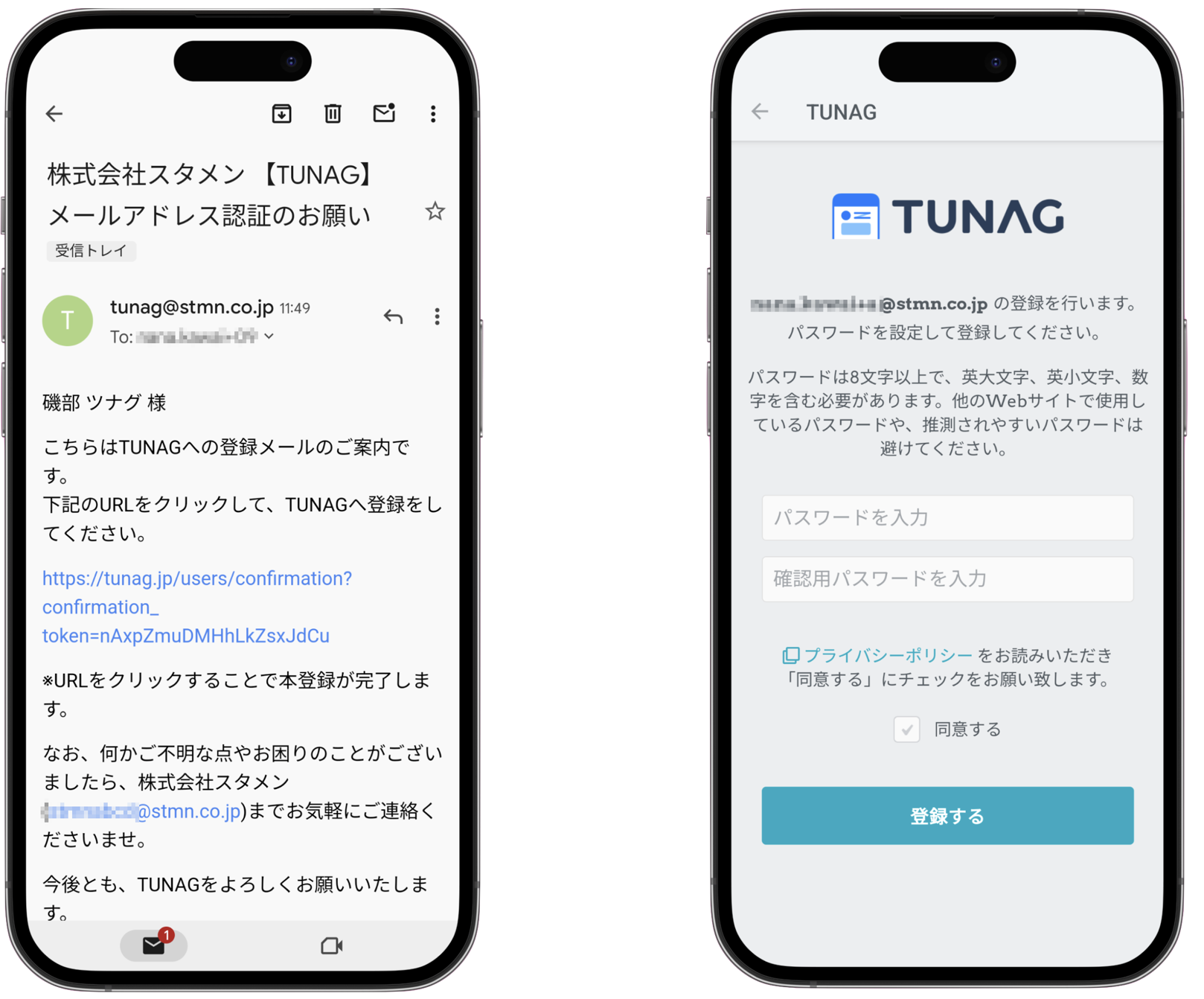 ◎ 理想的な写真
顔がはっきりわかります。
スマートフォンの場合、上のQRコードを読み込むか、各アプリストアから「TUNAG」と検索ください
PCの場合、Webブラウザ（Google Chrome等）から「TUNAG ログイン」と検索ください
× NGな写真
顔がはっきりと分からない写真
人が多く自分を認識できない写真
は推奨できません。
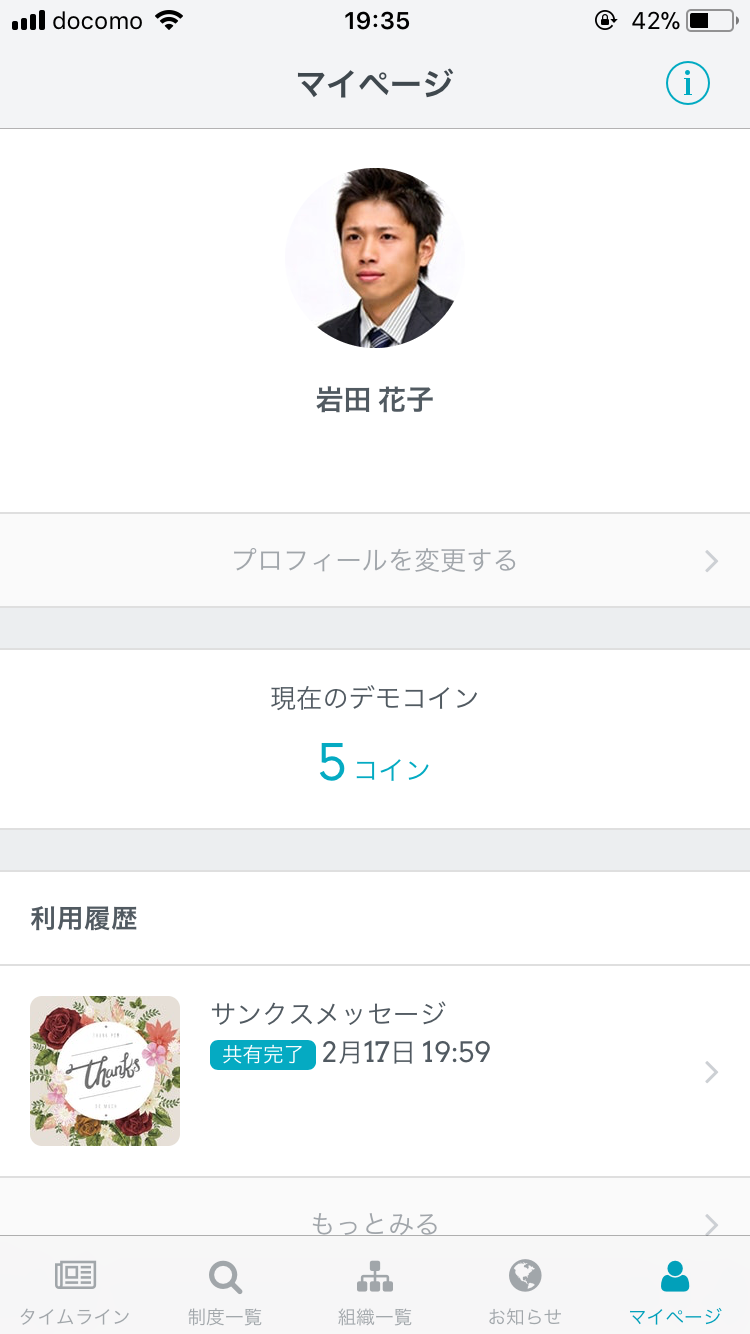 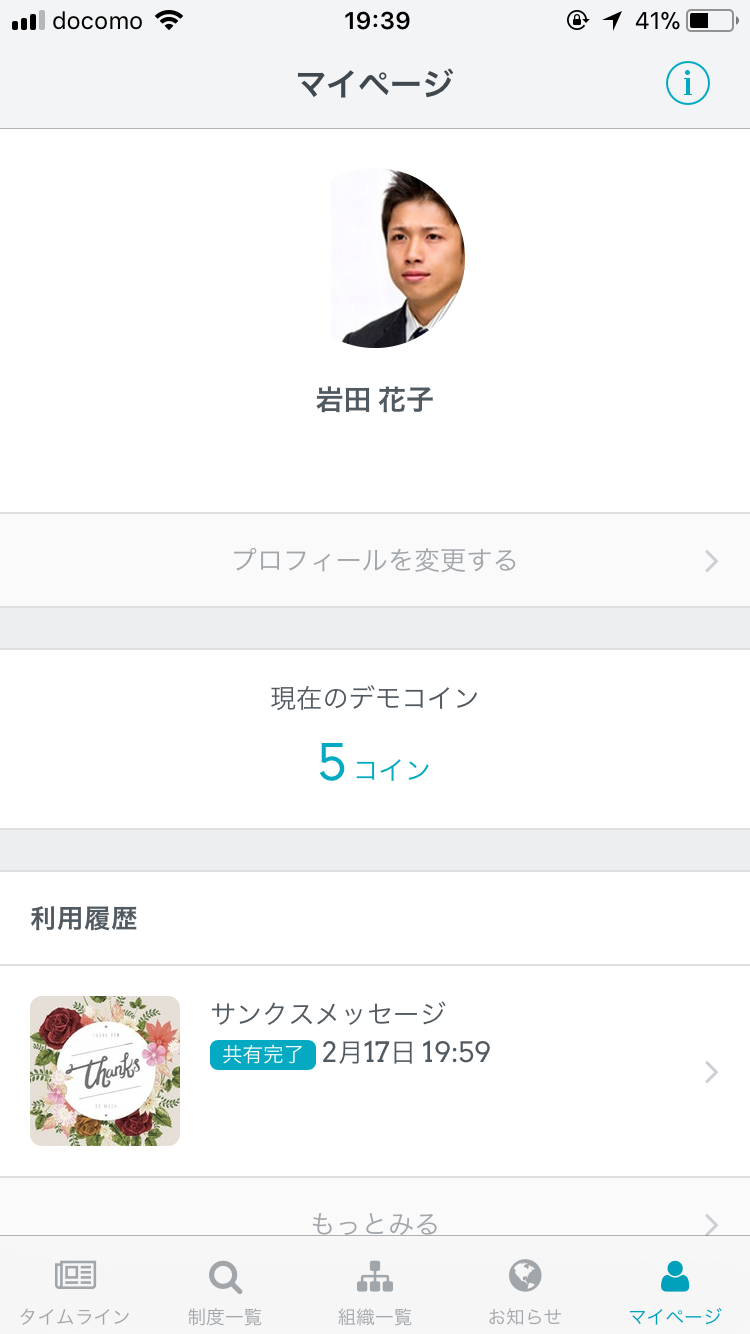 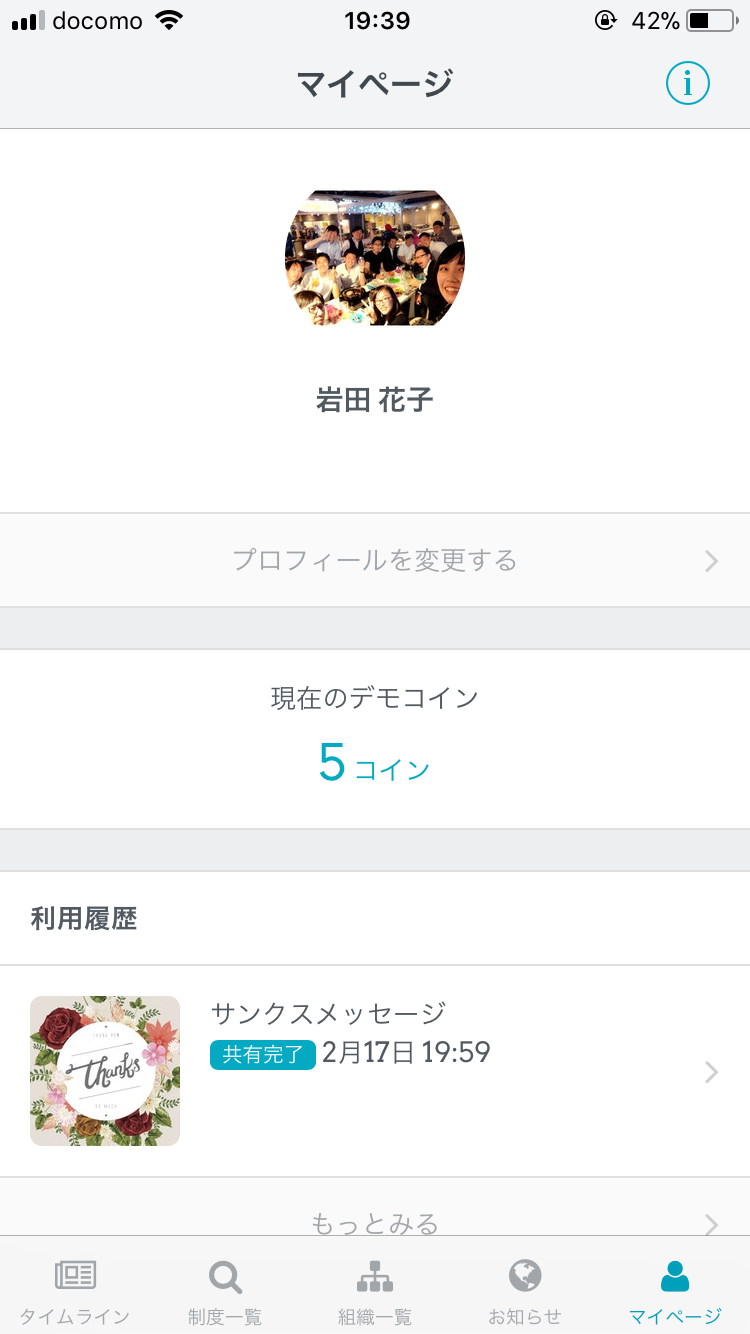 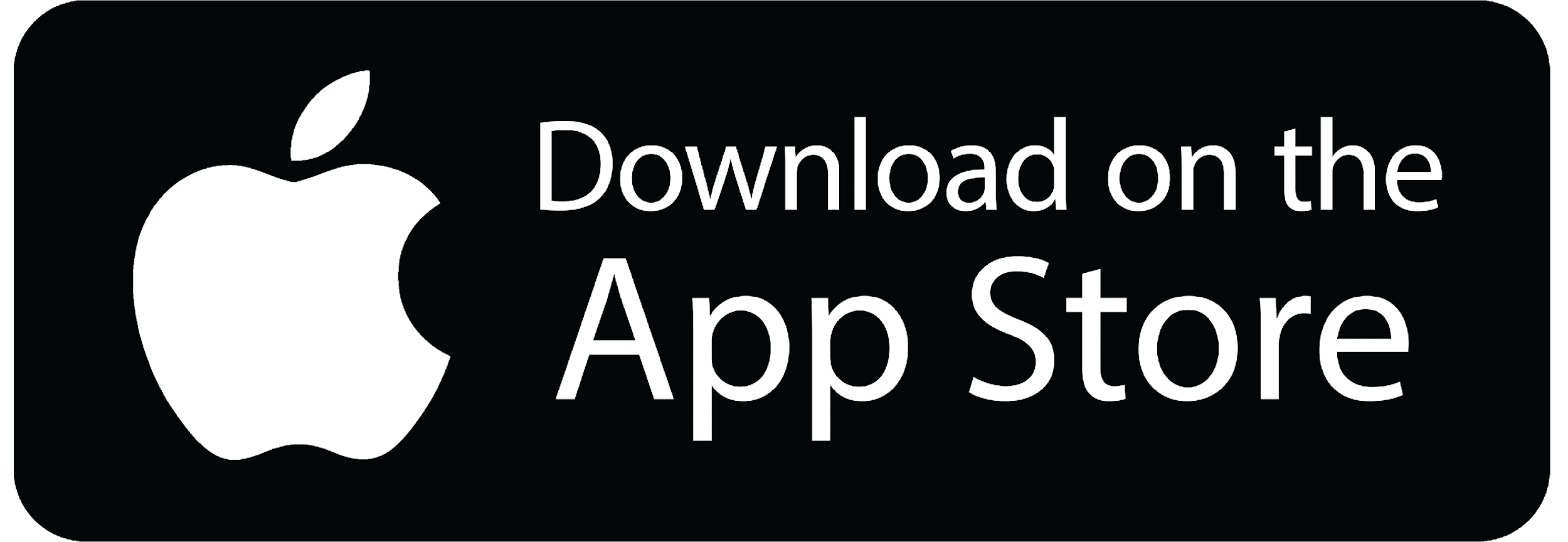 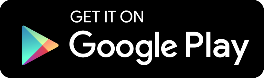 登録の手順（企業コードによる登録）
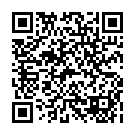 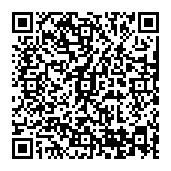 アプリを
ダウンロードします
企業コードを入力し、氏名・部署・パスワードなど
必要な情報を入力します
顔写真を登録して利用スタート
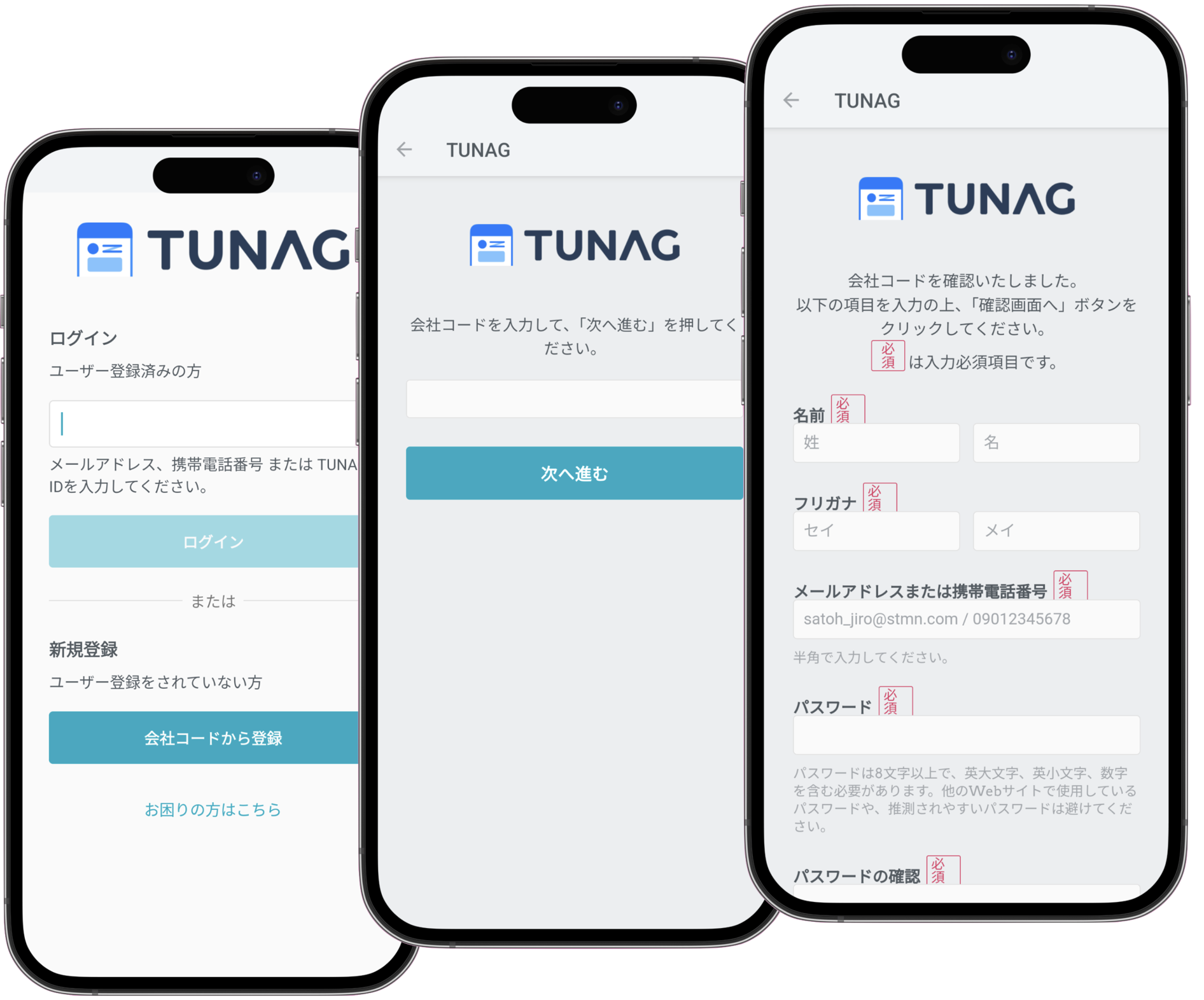 ◎ 理想的な写真
顔がはっきりわかります。
スマートフォンの場合、上のQRコードを読み込むか、各アプリストアから「TUNAG」と検索ください
PCの場合、Webブラウザ（Google Chrome等）から「TUNAG ログイン」と検索ください
× NGな写真
顔がはっきりと分からない写真
人が多く自分を認識できない写真
は推奨できません。